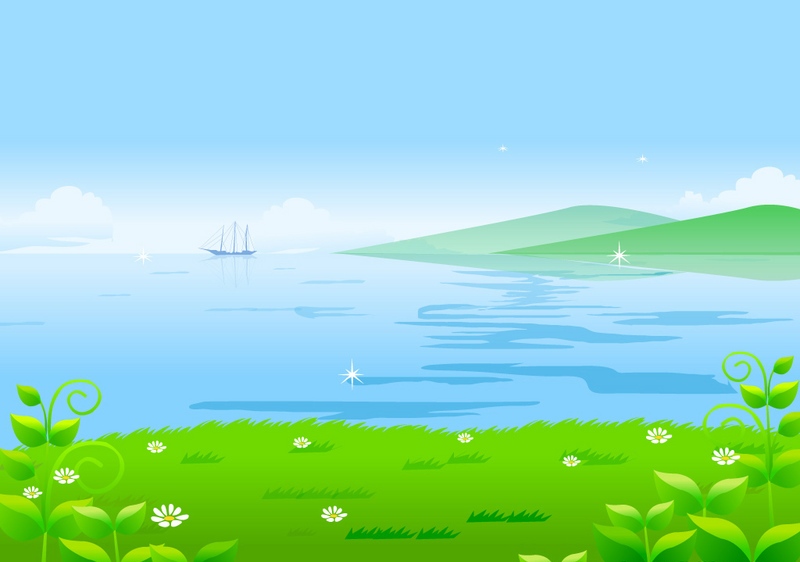 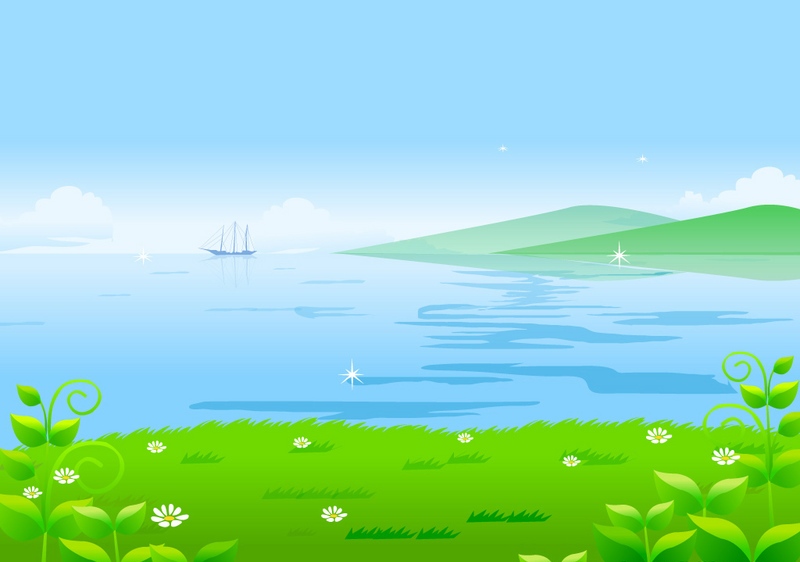 UBND QUẬN DƯƠNG KINH
TRƯỜNG TH ĐA PHÚC
Chào mừng thầy cô về dự giờ 

lớp 4B
Môn : Toán
Bài 13: Làm tròn số đến hàng trăm nghìn
Môn: Tiếng Việt - Lớp 1
BÀI 3: Bạn của gió ( Tiết 1)
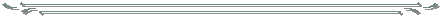 Giáo viên: Lê Thị Quyên
Giáo viên thực hiện: Đặng Thị San
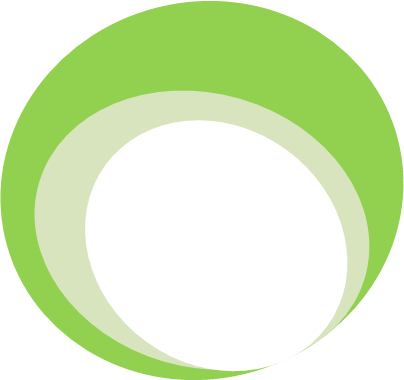 1
TÔI VÀ CÁC BẠN
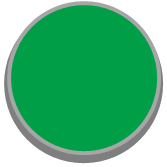 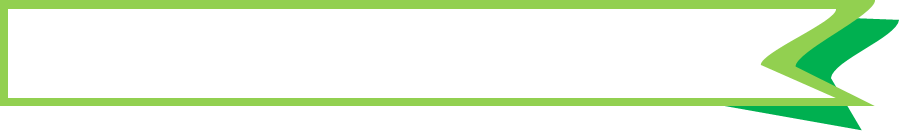 BẠN CỦA GIÓ
Bài
3
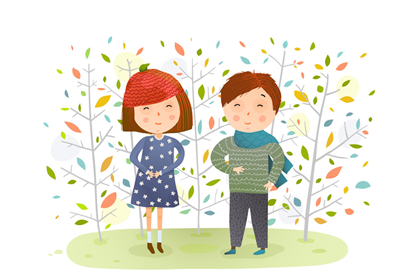 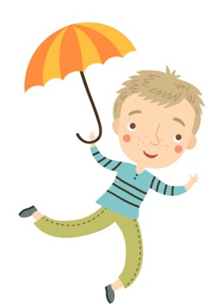 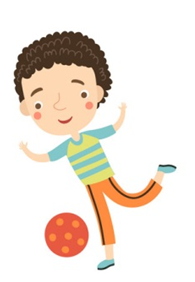 Ôn và khởi động
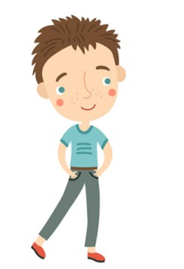 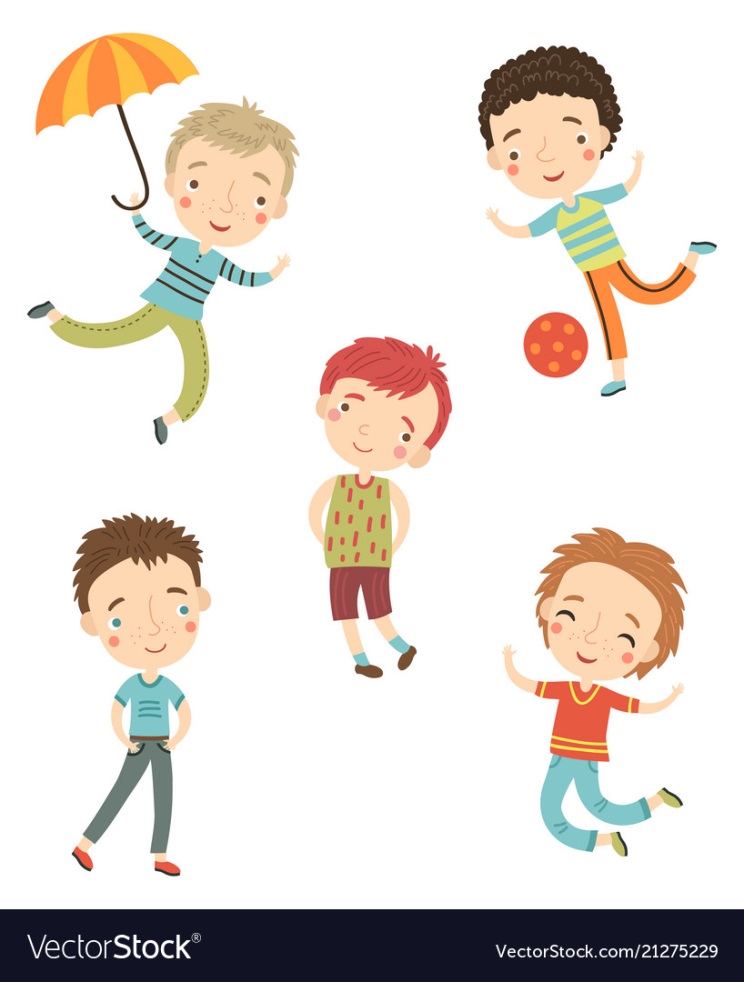 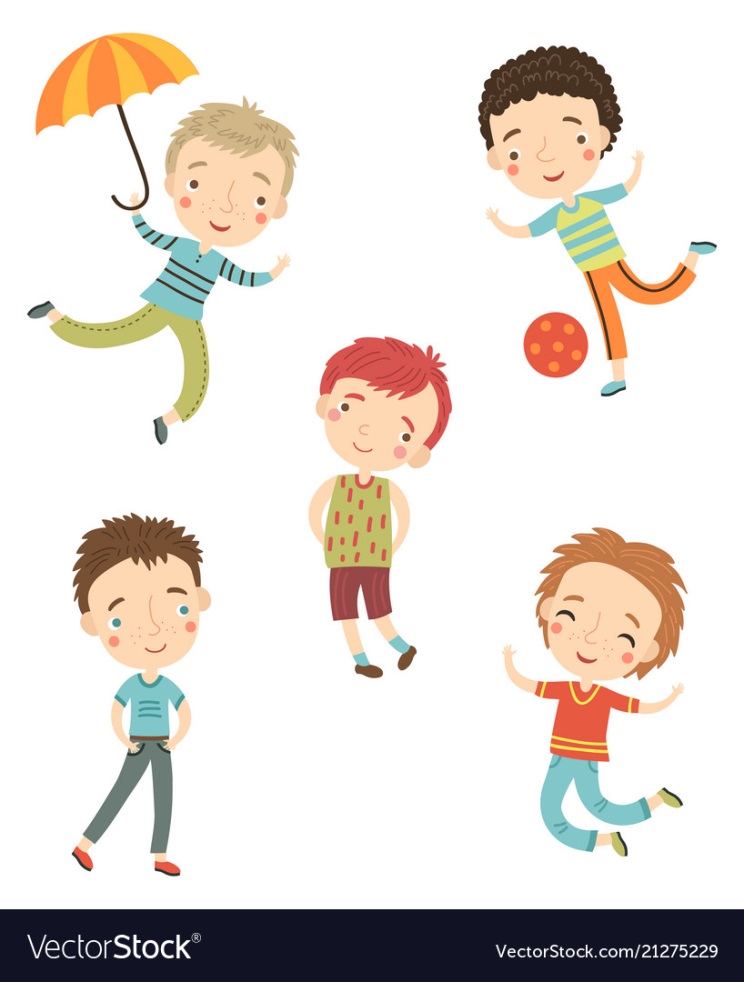 1
Quan sát tranh/video
Vật gì xuất hiện trong video?
Nhờ đâu mà những vật đó có thể chuyển động?
[Speaker Notes: Phần này dẫn vào bài khác với SGK nhé các thầy cô]
2
Đọc
Đọc mẫu
Bạn của gió
Ai là bạn gió?
Mà gió đi tìm
Bay theo cánh chim
Lùa trong tán lá…
Khi gió đi vắng
Lá buồn lặng im
Vắng cả cánh chim
Chẳng ai gõ cửa.
Gió nhớ bạn quá
Nên gõ cửa hoài
Đẩy sóng dâng cao
Thổi căng buồm lớn.
Sóng ngủ trong nước
Buồm chẳng ra khơi
Ai gọi: Gió ơi
Trong vòm lá biếc.
(Ngân Hà)
[Speaker Notes: GV đọc mẫu]
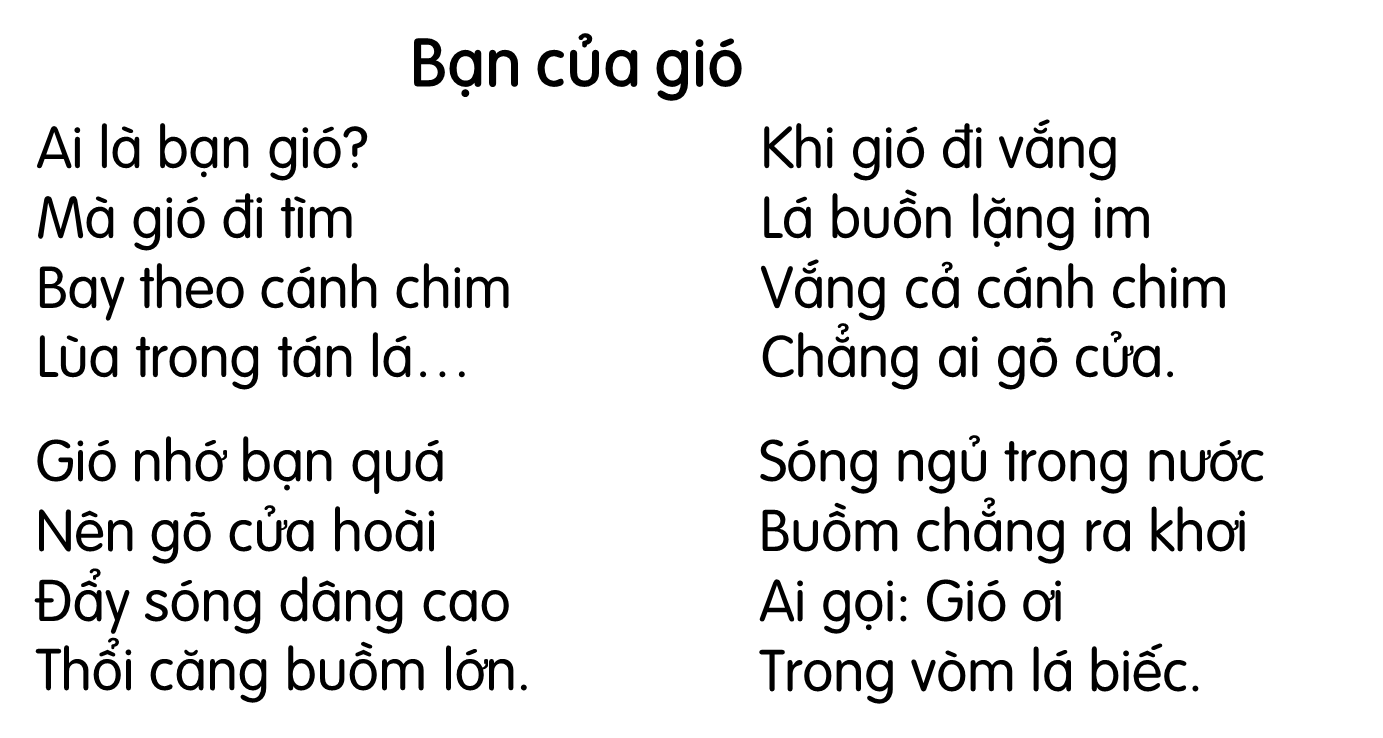 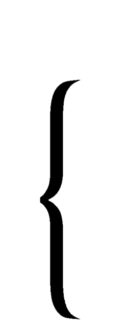 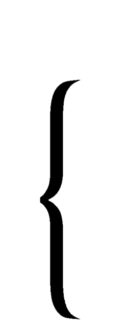 Khổ 1
Khổ 3
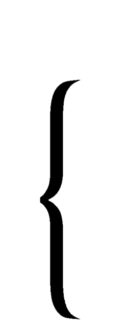 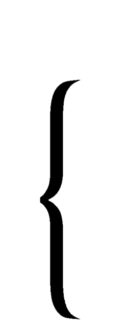 Khổ 2
Khổ 4
Bài thơ có mấy khổ thơ?
Bài đọc hôm nay có gì khác hai bài đọc trước?
Bài thơ có mấy dòng thơ?
[Speaker Notes: Giúp HS hiểu hình thức của bài thơ, dòng thơ, khổ thơ…]
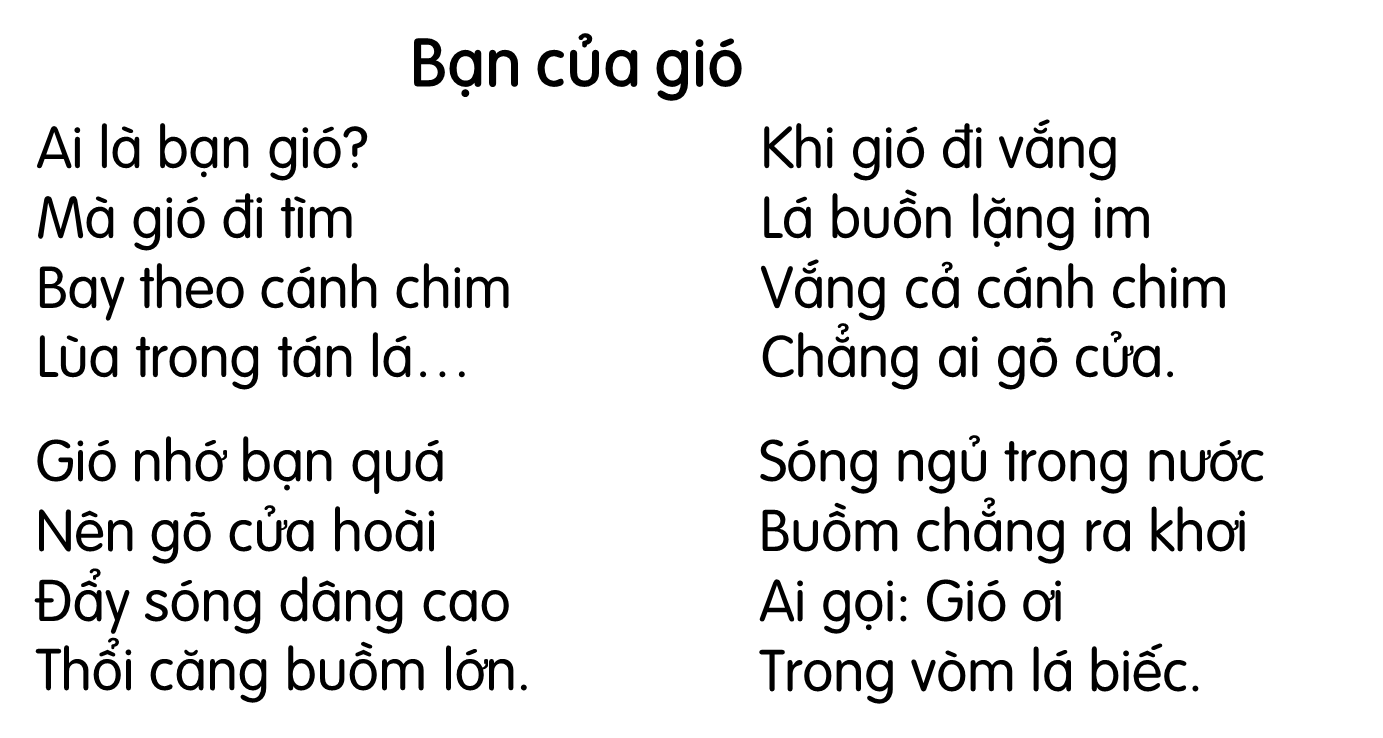 Em hãy tìm từ khó đọc, khó hiểu trong bài.
[Speaker Notes: Từ khó có thể khác nhau theo vùng miền, GV linh động HD học sinh tìm thêm.]
lùa: luồn qua nơi có chỗ trống hẹp.
hoài: mãi không thôi, mãi không dứt.
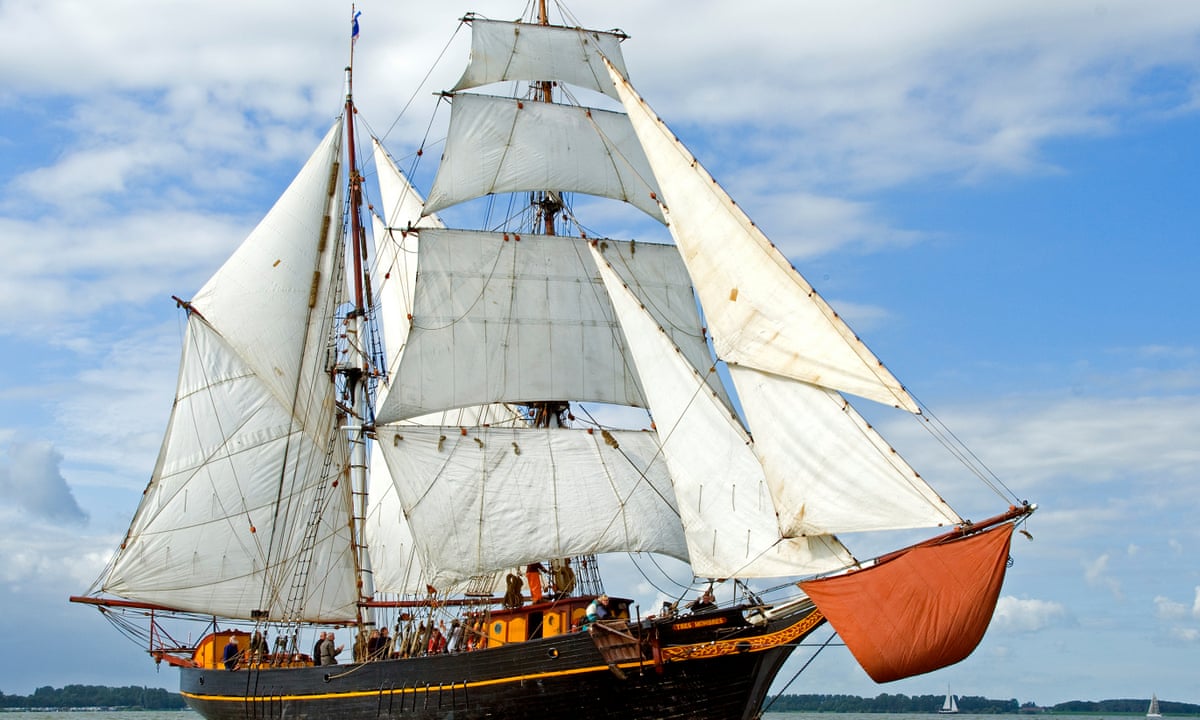 căng buồm:
vòm lá: nhiều cành lá trên cây đan xen tạo thành hình khum khum úp xuống.
biếc: xanh, trông đẹp mắt.
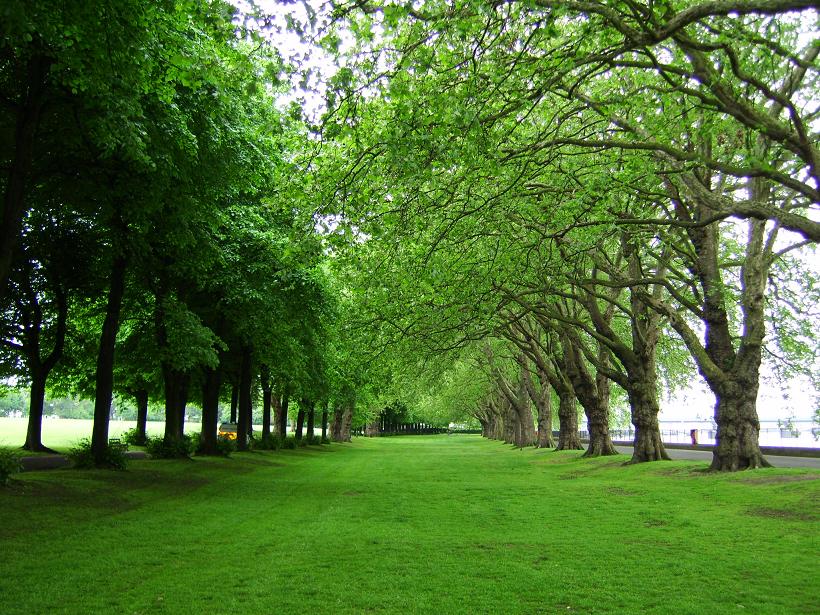 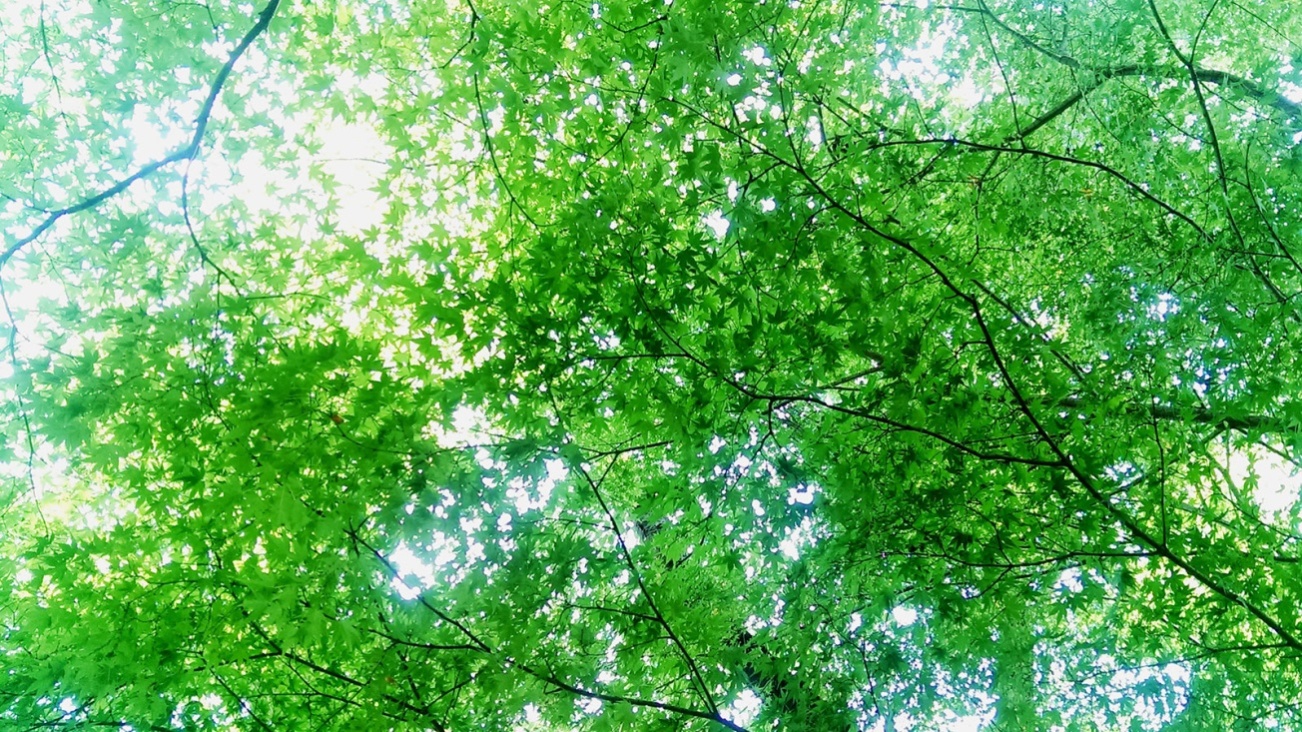 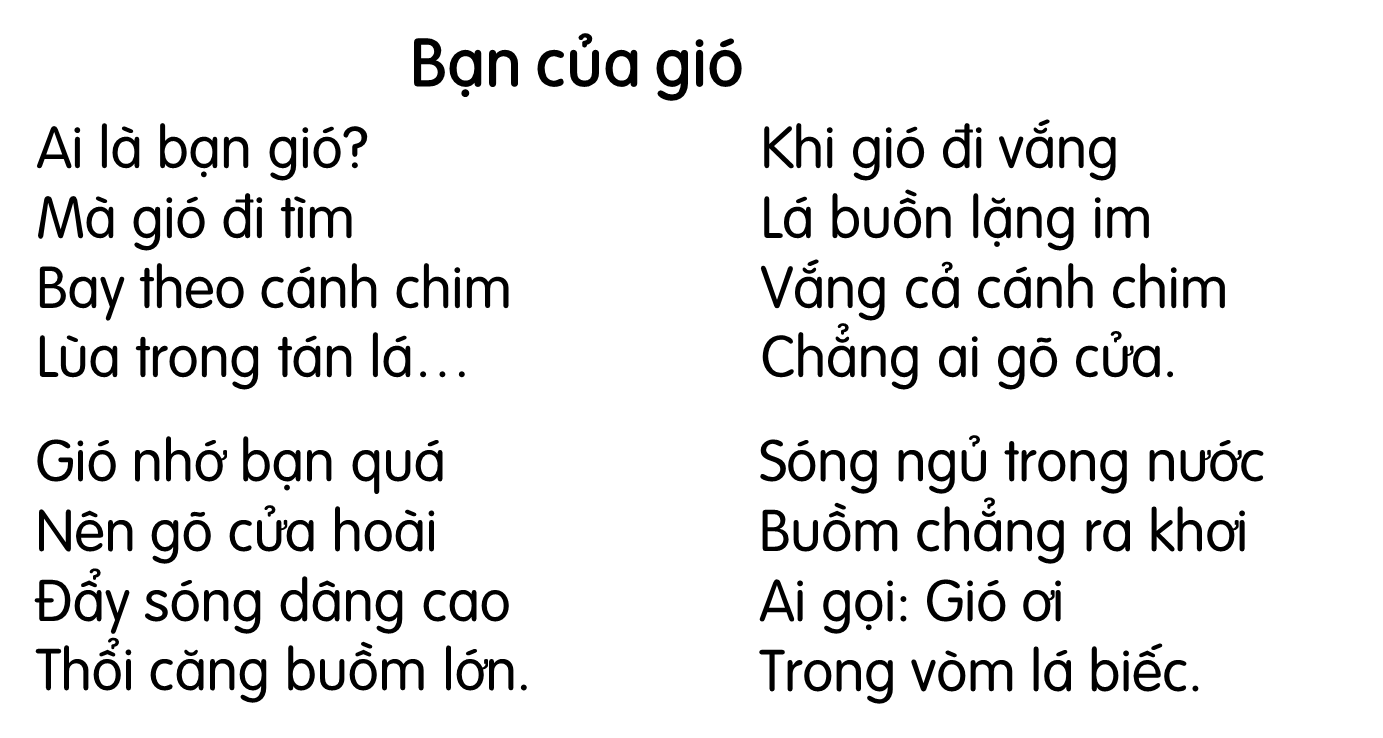 Đọc nối tiếp dòng thơ
[Speaker Notes: GV nên cho HS cầm sách đọc chứ đừng nhìn trên màn hình nhé! Sau này nó khai thác SGK thường bị động.]
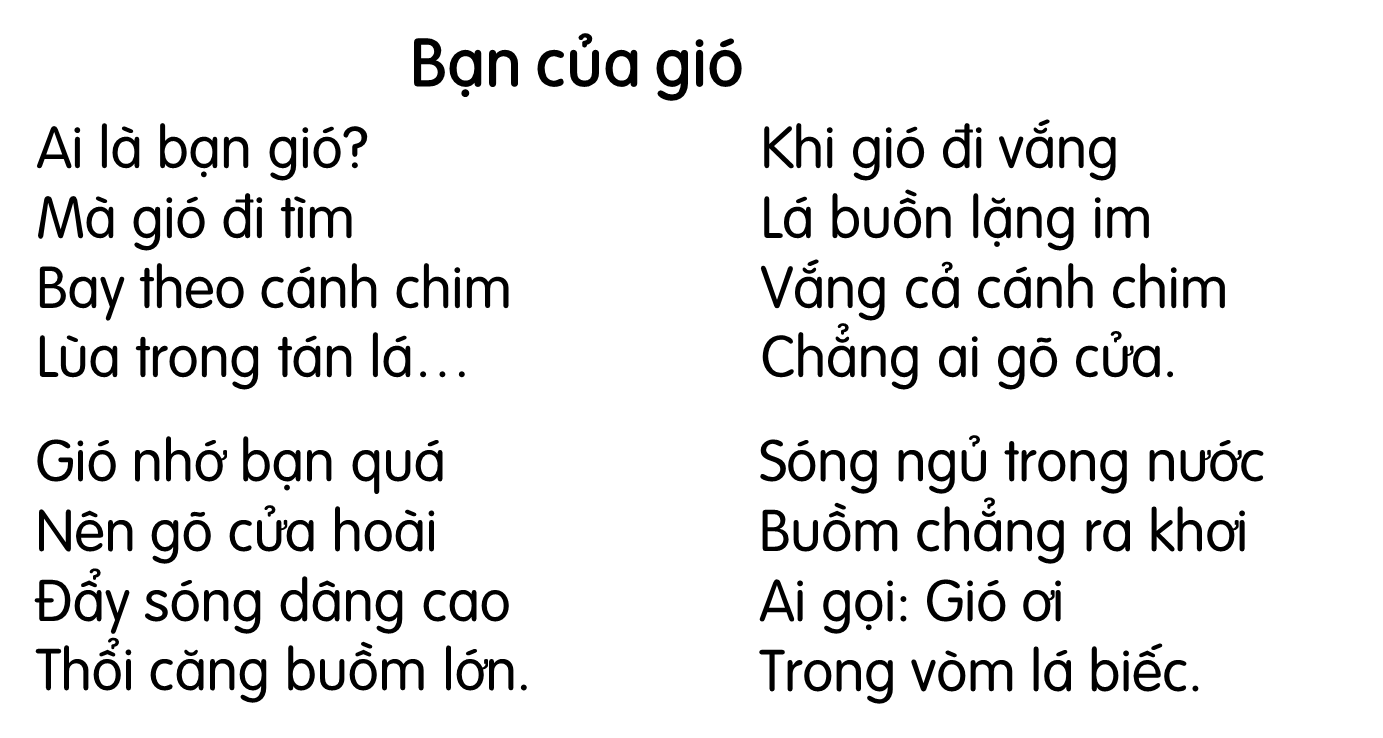 Đọc theo nhóm
Đọc toàn bài
Đọc nối tiếp khổ thơ
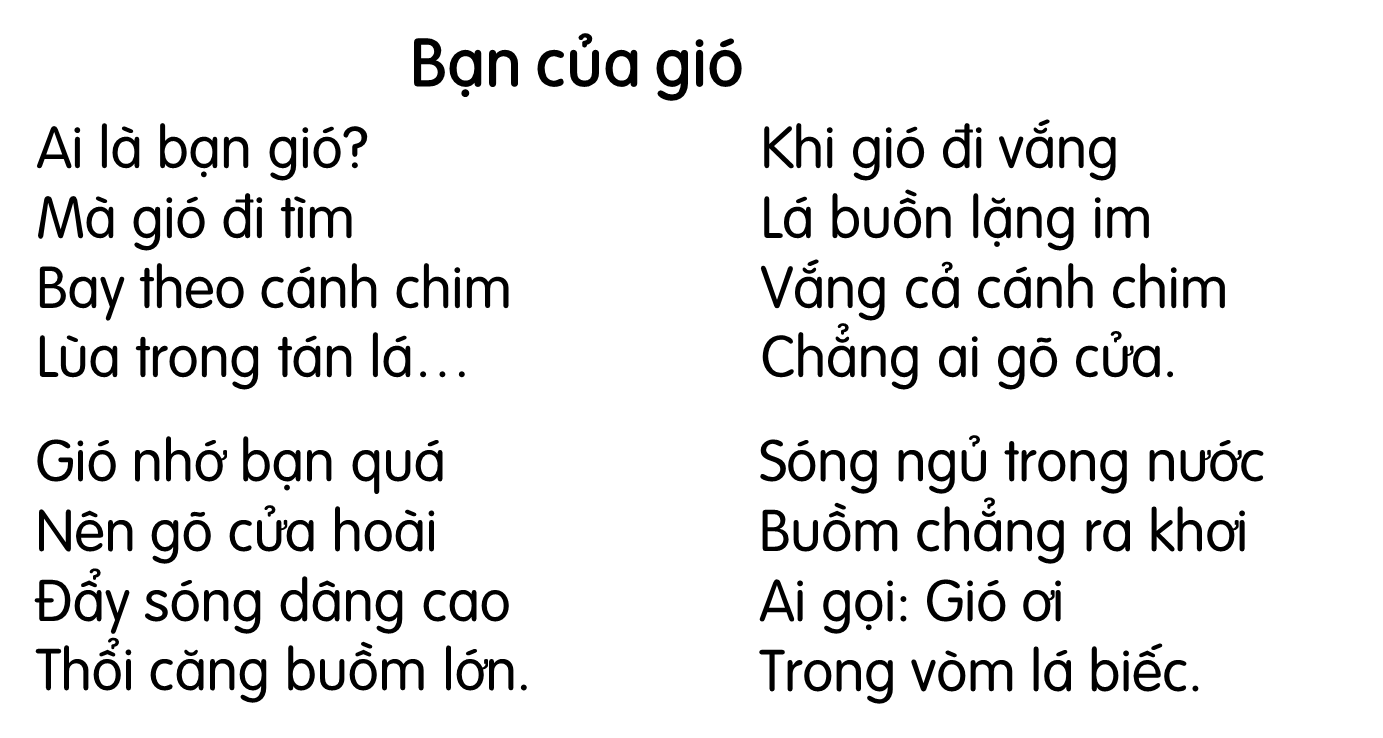 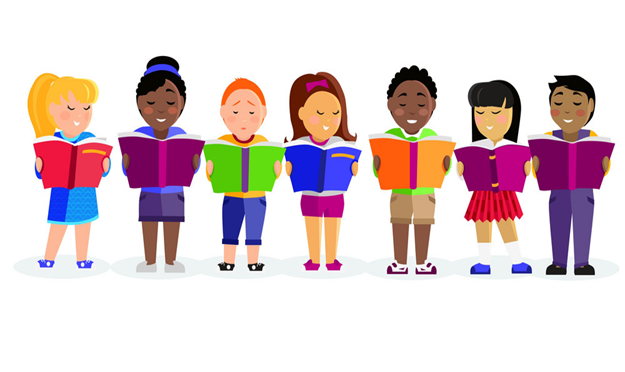 Thi đua
[Speaker Notes: GV cho HS nhìn sách đọc nhé.]
3
Tìm trong hai khổ thơ cuối những tiếng cùng vần với nhau
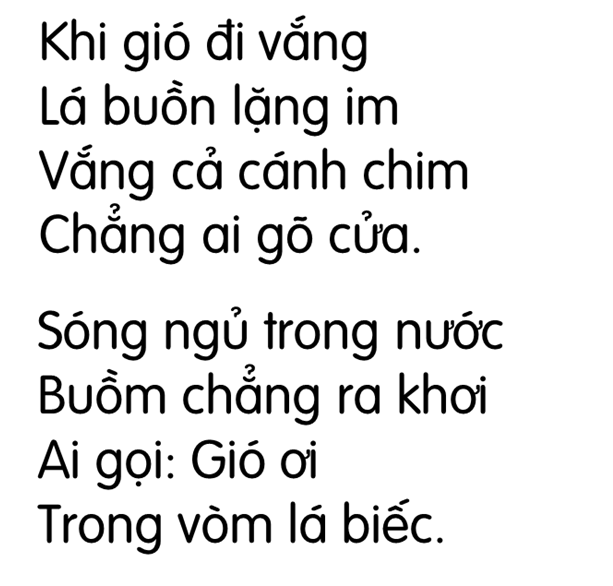 khi
đi
vắng
lặng
chẳng
ra
lá
cả
gió
gõ
im
chim
ơi
khơi
[Speaker Notes: GV mở rộng thêm cho HS hiểu, trong một bài thơ, việc dùng các chữ có vần giống nhau sẽ làm cho bài thơ dễ đọc, nhịp điệu thơ hay hơn, dễ đọc diễn cảm hơn.]